Randomly Failed!The State of Randomness in Current Java Implementations
Kai Michaelis, Chris Meyer, Jörg Schwenk
Horst Görtz Institute for IT-Security (HGI)
Chair for Network and Data Security
Ruhr-University Bochum, Germany
CRYP-W25
Advanced
[Speaker Notes: Introductory questioning: 
Who of the audience uses Java? 
Who of the audience uses Android or Blackberry mobile phones (these ones are possibly using Java without even knowing it)?

Rethorical question on how “random” are the PRNGs of these devices.

Motivation: What this talk is about affects most of the people’s every-day-devices!]
How Random are Java PRNGs?
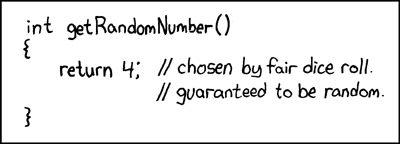 Source: http://www.xkcd.com
[Speaker Notes: Purpose of this slide:
Reducing tension
Getting attention

(try to get the audience - some kind of - comfortable with the topic)]
Spoiler Slide
At least, thankfully not!
Inspected PRNGs
Apache Harmony
GNU Classpath
OpenJDK
The Legion of Bouncy Castle
Methodology
Code/algorithm inspection
Blackbox Tests (Dieharder, STS, …)
Broad range of code/algorithm quality
The good
The bad
And the ugly
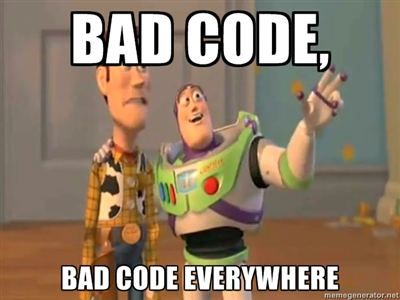 Source: http://www.memegenerator.net
[Speaker Notes: Short lineup and brief summary of the results without revealing details or hints on which ones are the good, the bad and the ugly implementations

Distinction what this talk is about and what not (Blackbox tests are left out since it seems boring to me to give lengthy introductions on tests, test methods and taking readings of result tables to the audience)]
Operation Sketch of a PRNG
Focus of inspection
Random number
Seeding
(normally invoked only once)
Generating pseudo-random numbers
(invoked multiple times)
[Speaker Notes: What was focus of inspection?
How do these components interact?
Why is it smarter to inspect seeds instead of the random numbers?]
Results: Apache Harmony
PRNG
SHA-1 based algorithm: Seed, Counter, Internal State
Backup seeding facility (Entropy Collector)
(under  Unix):  Unix-Time, Processor Time, Pointer value (Heap)
Weaknesses
Self-seeding SecureRandom suffers from implementation bug
Pointer into state buffer not properly adjusted
Entropy reduced to 64 bits
Directly affects the Android platform
Backup seeding facility (Entropy Collector) suffers from  multiple implementation bugs
MSB set to 0 (reason for this remains unclear)
Inappropriate modular reduction (signed/unsigned integers)
Entropy reduced to 31 bits (worst case)
Results: Apache Harmony
Quality of Entropy Collector
Worst-Case scenario
2 consecutive bytes mark a single point
10 MiB generated Seed
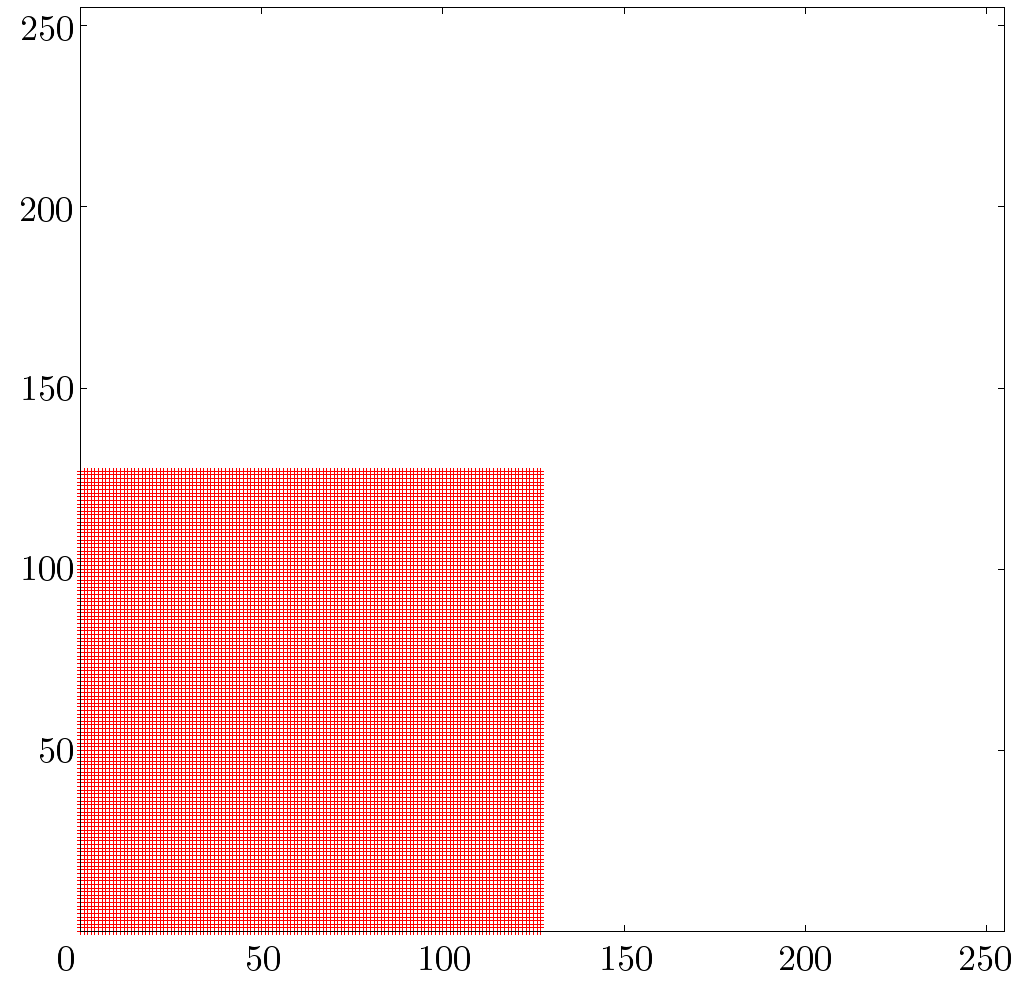 Results:GNU Classpath
PRNG
SHA-1 based algorithm: Seed, Internal State
Backup seeding facility (Entropy Collector)
8 Threads increment  independent counters (c1..c8)
Seed = c1 XOR c2 XOR …. c8
Weaknesses
Repeated use of same IV
Predictable internal states: only 20 of 32 bytes unknown
Backup seeding facility (Entropy Collector) can be influenced
High load prevents threads execution
Results: GNU Classpath
Quality of Entropy Collector
Worst-Case scenario
2 consecutive bytes mark a single point
10 MiB generated Seed
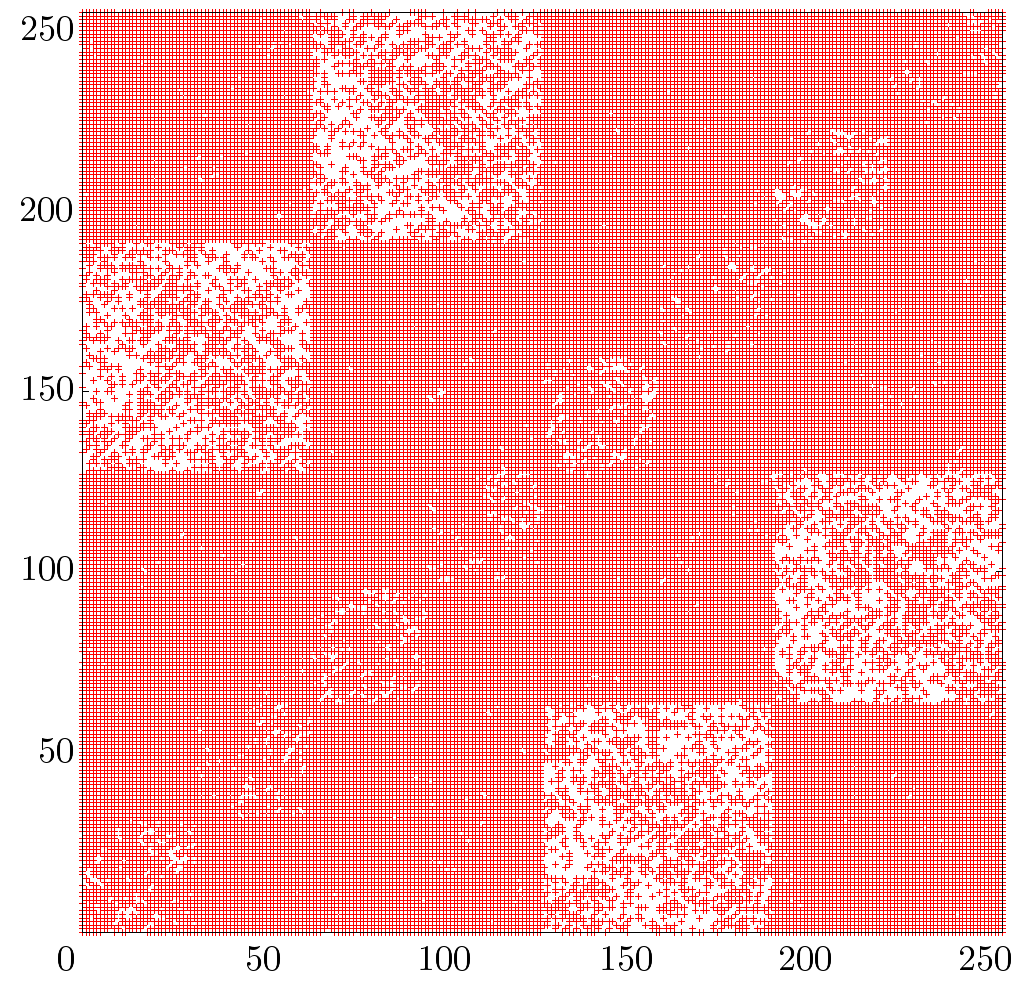 Results: OpenJDK
PRNG
SHA-1 based algorithm: Seed, Internal State, Fixed-state protection
Backup seeding facility (Entropy Collector)
Counter incrementation, System.properties
Noise threads (keep the scheduler busy)
S-Boxing counter 
Enforcing mandatory runtime and counter incrementation
Slow….
Weaknesses
No obvious weakness
Results: Bouncy Castle
PRNG
Multiple SecureRandom replacements
SHA-1 based algorithm: Seed, Internal State, Counter
VMPC based algorithm
Backup seeding facility (Entropy Collector)
Counter incrementation
Producer and Consumer Threads 
Slow and fast operation mode
Weaknesses
VMPC known to be vulnerable to distinguishing attacks
Conclusion
PRNGs are only as good as the seed’s entropy
Software Entropy Collectors are mostly not suitable for cryptographic purposes
Broad range of code/algorithm quality
Fixed & limited size of internal states 
Some implementations are only susceptible to the outlined vulnerabilities if no OS entropy is available
Personal advice
In critical environments
Prevent usage of PRNGs 
Exclusively rely on hardware ECs/RNGs
[Speaker Notes: Software Entropy Collectors: Entropy not random at all, can mostly be influenced
Limited state size: OpenJDK & GNU Classpath rely on 160bit  no enhanced security when e.g., generation 256bit AES keys]
Random Questions?
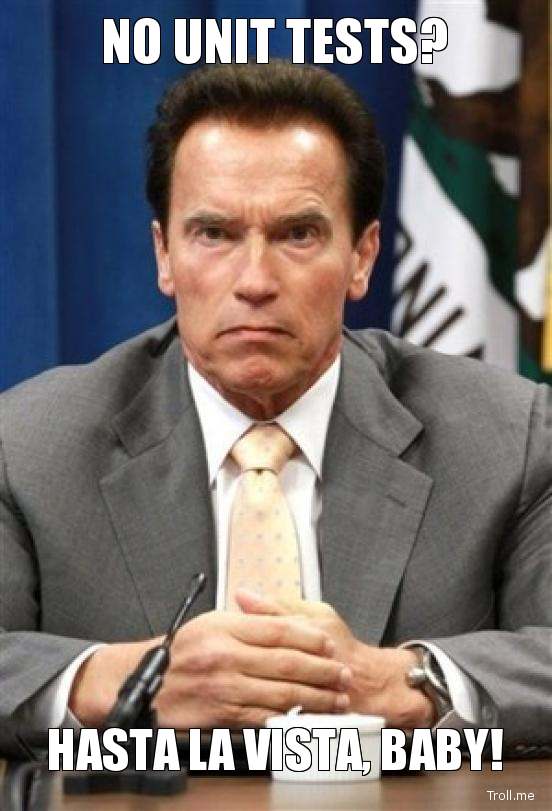 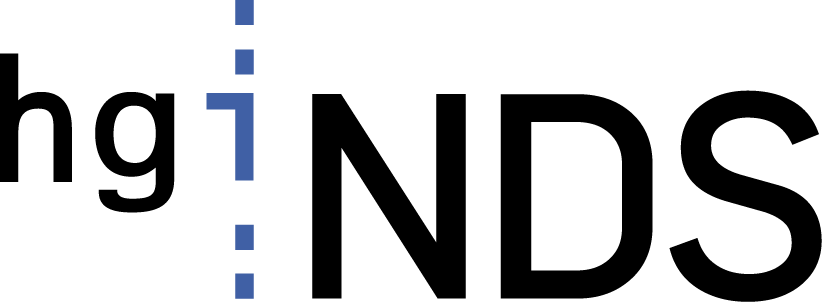 Chris Meyer
                       Christopher.meyer@rub.de

http://armoredbarista.blogspot.com
http://www.nds.rub.de/chair/people/cmeyer
Source: http://www.troll.me